ГЕОЛОГ
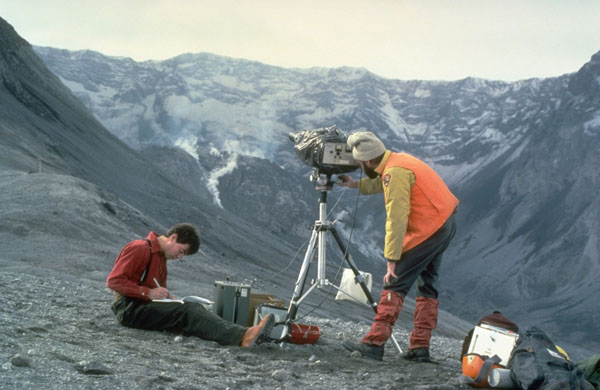 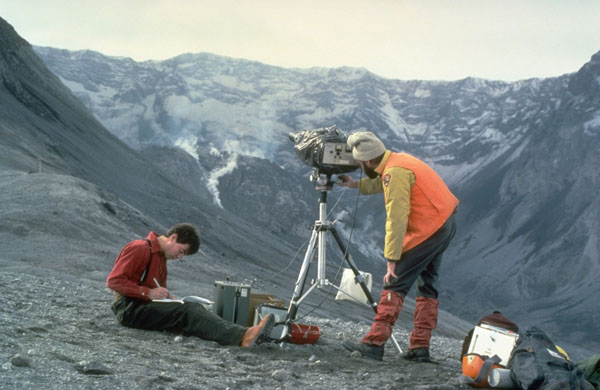 Геолог знающий для насНайдёт в земле и нефть, и газ.Укажет глубину буренья,Объём всего месторожденья.Геологической разведкойОн минерал откроет редкий.
(О. Повещенко )
Геолог – Это специалист который ищет и исследует  месторождения полезных ископаемых

Геологи ходят в научные экспедиции и ищут залежи полезных ископаемых, которые находятся глубоко под землей. 

Полезными они называются потому, что приносят пользу людям.
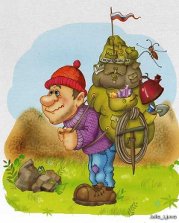 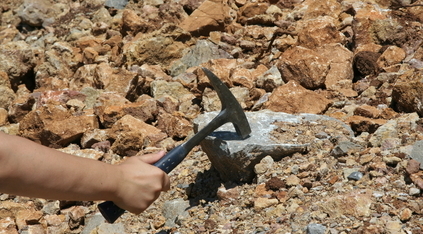 ГеологС молоточком по горамОн проходит тут и тамИ уверен: «Я найдуЗдесь железную руду!»
(Е. Санин)
ЗАГАДКА
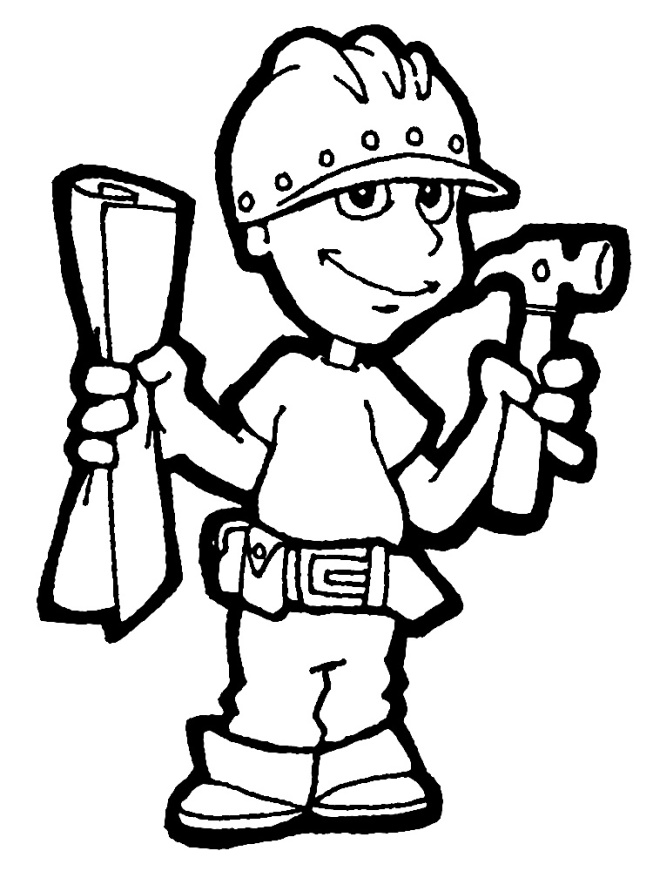 В находке геолога много железа, 
И тем она людям, конечно, полезна.
Среди ископаемых ценной всегда
Считалась добытая в шахте… (руда)
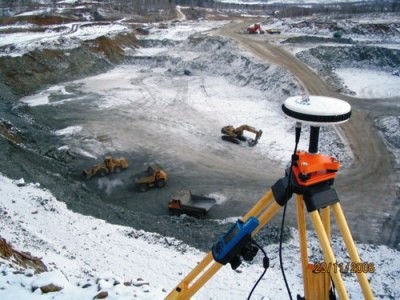